ХХII  Зимние олимпийские игры 2014 года в Сочи
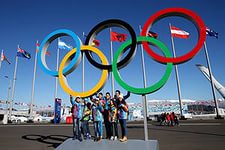 Эмблема-логотиполимпиады
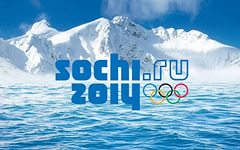 Талисманы  олимпиады
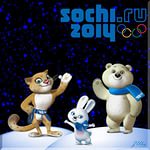 Конкурс
Всего на конкурс было прислано 
   24 048 работ от участников со всех регионов России
Слоган
«Жаркие. Зимние. Твои»
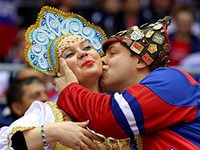 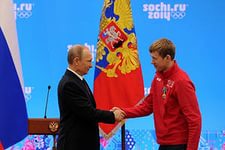 Визуальный образ
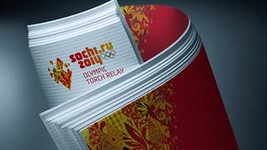 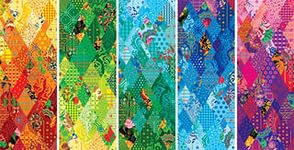 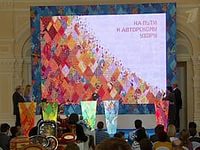 Факел Сочи
Олимпийский огонь
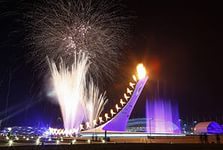 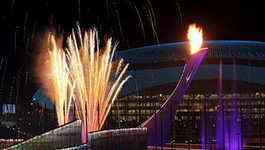 Зажгли огонь
Форма Сочи
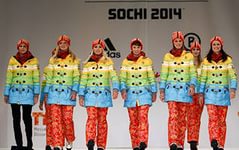 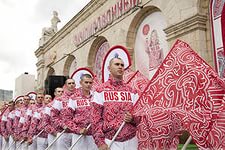 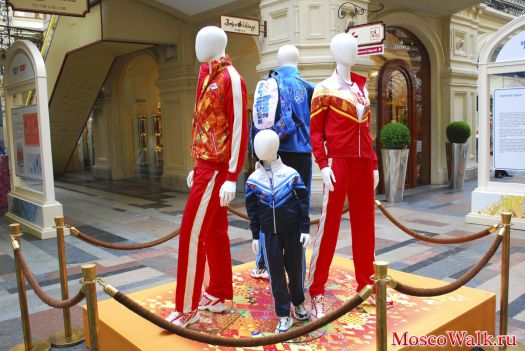 Олимпийские медали
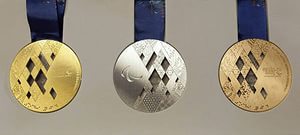 Монеты и банкноты
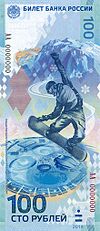 Марки
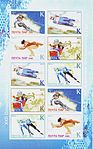 Программа олимпиады
Пятнадцать зимних спортивных 
дисциплин
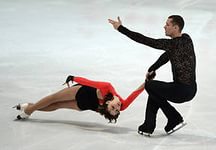 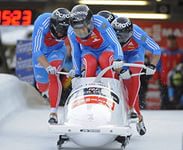 Дисциплины
Биатлон
Бобслей
Горные лыжи
Кёрлинг
Конькобежный спорт
Лыжное двоеборье
Лыжные гонки
Прыжки с трамплина
Санный спорт
Скелетон
Сноуборд
Фигурное катание
Фристайл
Хоккей
Шорт-трек
Страны-участницы
На Олимпийских играх в Сочи представлены 88 стран
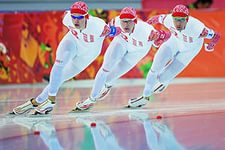 Впервые в Сочи приняли участие шесть новых стран
Мальта, Парагвай, Восточный Тимор, Того, Тонга и Зимбабве
Медальный зачет
Спортивные сооруженияДворец «Айсберг»
Прибрежный кластер
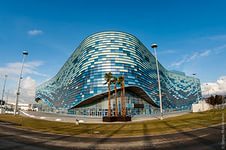 Горный кластер, или Красная Поляна
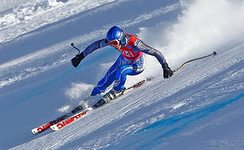 Золото олимпиады
Сборная России по фигурному катанию
Татьяна Волосожар и Максим Траньков
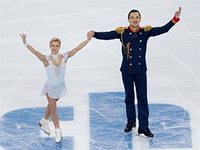 Виктор Ан
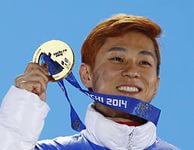 Скелетонист Александр Третьяков
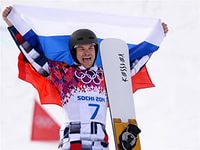 Александр Зубков и Алексей Воеводабобслей, двойки
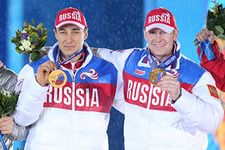 Сноуборд Вик Уайлд
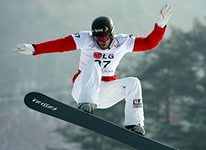 Аделина Сотникова
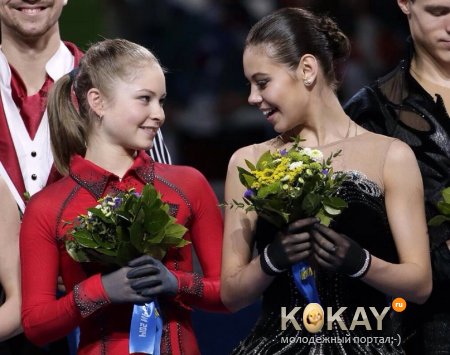 шорт-трек / эстафета Виктор Ан, Семен Елистратов, Владимир Григорьев, Руслан Захаров
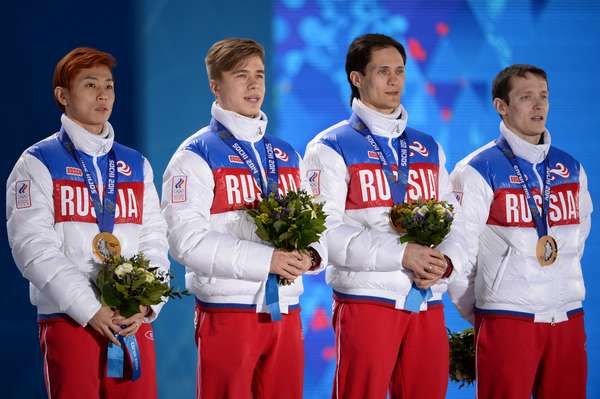 Биатлон
Алексей Волков, 
Евгений Устюгов, 
Дмитрий Малышко, 
Антон Шипулин (эстафета)
Лыжные гонки 50 км. Александр Легков
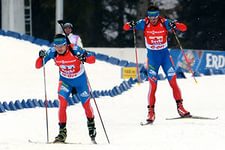 Финал
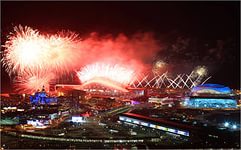 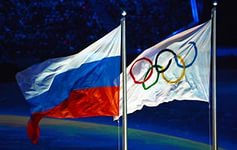 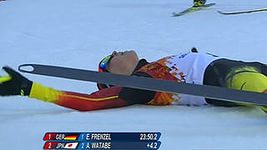 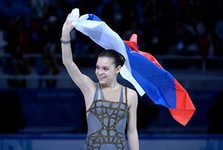 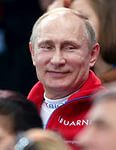 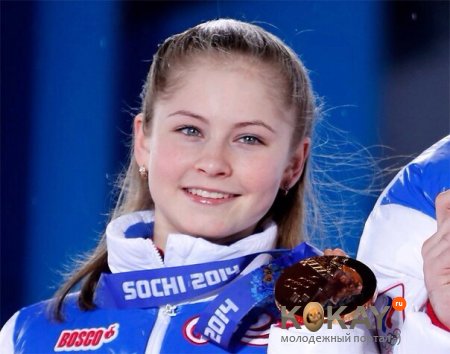 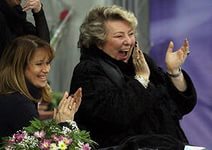 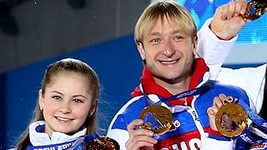 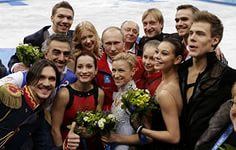 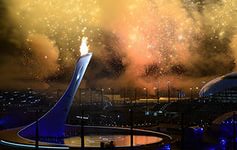 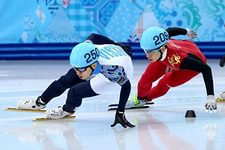 До свидания, Сочи!
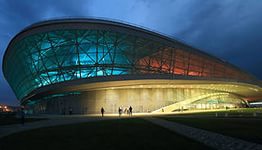 ДО новых встреч!